Trust Annual Plan 2021-22
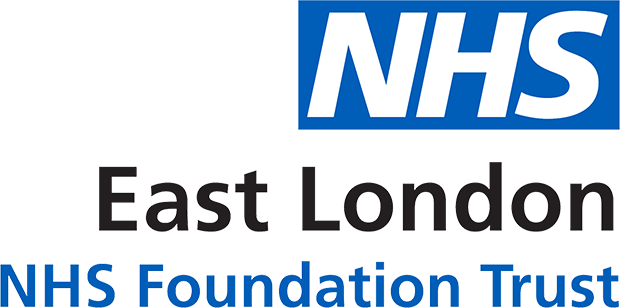 Secondary Drivers
21-22 Priorities
Strategic Objectives
Triple aim projects (dementia, Serious Mental Illness, Frail, Long Term Conditions, users in Crisis, Homeless, Vulnerable Children, Forensic)
Integrated Care, Partnerships & Coproduction
Anchor Institution, Marmot Trust and health inequalities
Integrated care, placed based systems and infrastructure
New Service Developments
Improved Population Health Outcomes
New services and models of care and enhancements
Clinical care pathway changes and redesign across inpatient and community services
Service User Outcomes
Improving mental health and physical well-being for carers and service users
Improved Experience of Care
Enjoying work and staff & service user well-being
Staff & Service User Well-being
To improve the quality of life for all we serve
Improving Digital capabilities and deploying new solutions
Digital First
Upgrading Infrastructure
Improving flow
Improved Staff Experience
Delivering national access targets
Access, Demand & Capacity
Resources and capacity
Workforce, Equality & Diversity
Workforce Planning, Development and Learning
Race, Privilege, Equality & Diversity
Improved Value
Estates
Borough based Estates Plans
Capital Plans & Site upgrades
Service Development, Business Cases & Bids, Re-tendering, Contracts Negotiations
Bids & Contracts, Commissioning
Building  future commissioning capabilities, governance and managing external demands and pressures
Value
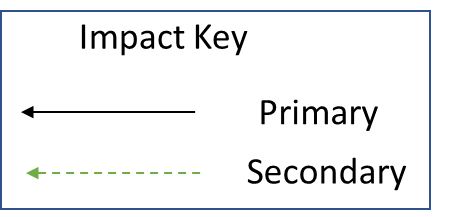 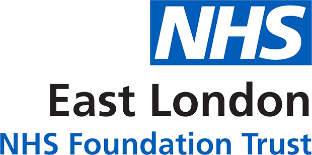 Financial Viability Programmes
Secondary Drivers
Directorates/Corporate Dept
21-22 Priorities
Strategic Objectives
Directorate
Trust-wide CHS
Triple aim projects (Substance misuse, BMI  over 40, frailty, 65+ MCI &, Dementia & LTC, Homeless, LD, IAPT, Asylum-seeking children, Crisis, SMI )
Primary Care Services
Inequalities workstream and Anchor Institution/Marmot Trust, increasing understanding of population health and data systems to drive change
Specialist Services
Integrated Care, Partnerships & Coproduction
Luton & Beds MH
Employment support strategy group, NHSE Tobacco Control Early  Implementer  Project
Newham MH
Tower Hamlets MH
Datawarehouse modernisation and Master Patient index to link patient records between different systems
City & Hackney MH
Forensic
Mental Health CMHT Transformation, IAPT PCN offer
Corporate Dept
Developing integrated  Placed-based Care Systems
Estates
SCYPS, CAMHS  integration with partners &  Tier 4 bed capacity & flow
Improved Population Health Outcomes
New Service Developments
Digital
New Developments ( Crisis services, Rehab, Perinatal, Dementia, LD service, review, Inpatient MH improvement, Integrated Discharge Hubs, IAPT,  Neuro pathway, CAMHS,, Single point of Access, SCYPS, ASD, ADHD, Eating Disorders, Primary Care service standards, PCN prospectus)
People & Culture
People Participation
Commercial Development
CMHT Transformation
Forensic SCFT outreach and LT/BD service developments
Modernising inpatient services in Luton & Beds
Quality Improvement
Service User Outcomes
Informatics & BI
Improving physical health, loneliness, relationships, signposting to VCS & community opportunities, rollout DIALOG across all services and improving outcomes
Public Health
Improved Experience of Care
Financial Viability
Communication
Supporting carers, service users into employment & education
Staff & Service User Well-being
Staff Recuperation
To improve the quality of life for all we serve
Enjoying work programme, recuperation,  building QI capability
Reduce anxiety, agency staff, improve safety & Trauma informed care
Digital systems solutions,  improving infrastructure, IT kit, Imprivata, Citrix Cloud, ELFT Record, cyber security, Digital Aspirant, Integration engine
Digital First
Shaping digital assessment treatment offer & empower users
Digital champions, PP input to improve training & skills, Rio Mobile, Dialog Apps, digital dictation to improve experience of care ,
New Website, dedicated communication support, improved comms channels
Improved Staff Experience
Power Bi analytics integrated reporting solutions & self service
Access, Demand & Capacity
Meet national access targets across services, IAPT CAMHS, PTS, Dementia, CHS
Manging demand, Improving access to services, reducing backlogs
Review corporate resources to support DMTs to deliver priorities
Equality & Diversity, Race & Privilege
Workforce, Equality & Diversity
Brexit planning, maintain COVID services, integrated care workforce planning & competencies tool, developing social care model
Deploying new systems, eRoster, Learning Academy, trainers with lived experience, Bank service
Organisational development, increasing coaching capacity & leadership offer across Trust
Improved Value
Estates
Recruitment & retention, employing locally, mobilise staff survey plans
Developing borough level estates plans, site upgrades
Capital plans, Passmore Edwards, East Ham redesign, Bedford Health village, Mile End inpatient site, medicines PPE storage
Retender Addictions service, Contracts negotiations, Compass ICS, CYP, Eating disorders, psychology, long-COVID, Community connectors, crisis
Bids & Contracts, Commissioning
Business cases & investments  Moorgate LD ward expansion,  BLMK forensics offer, Inpatient build, CAMHS LTP, STP-wide rehab /neuro services
Developing plans for system ICS governance and commissioning  capability
Managing emerging external system pressures on Directorates resources
Contract KPI reviews
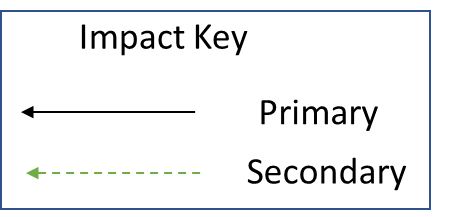 Value
FV programmes, remote working, reduced travel, printing, less clinical variation, service digitisation, less DNAs, automation, estates optimisation, procurement, LD unit, LBH Savings,s117 costs, CMHT skills mix, CMHT review, East Ham, Procurement standards, redesigns
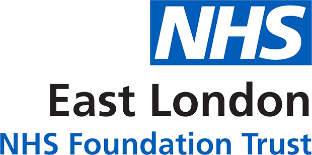 Value learning system for QI projects